Komunikace vědy
Tisková zpráva

Rozhovor: 1. 3.  
Podcast: 15. 3
Video: duben
Co je to komunikace vědy?
je praxe informování, vzdělávání a zvyšování povědomí o vědeckých tématech a výsledcích
je to teoretický vědecký obor
Proč komunikovat vědu?
Proč komunikovat vědu?
Aby lidi věděli, co děláte jak a proč (zejména v humanitních vědách)
Aby rostlo povědomí o vědě a jejích výsledcích (její ocenění)
Aby vědecké výzkumy měli finanční prostředky (získávání grantů)
Zvýšené povědomí o vědy a jejich aktuálních výsledcích a otázkách je klíčové při rozhodování napířklad v politice či při etických otázkách (např. Covid 19, otázka nakládání s historickými objekty…)
Kdo je komunikátor vědy?
Člověk, který předává informace o vědeckých výzkumech a výsledcích zábavnou, zajímavou formou
Tým lidí, kteří pomáhají badatelům s různými formami prezentování/předávání jejich vědeckých výsledků veřejnosti
Jak komunikovat vědu
VNITŘNÍ
VNĚJŠÍ
Odborník k odborníkovi
Odborník k laikovi
VNITŘNÍ
VNĚJŠÍ
VNITŘNÍ
VNĚJŠÍ
Konference, vědecká monografice, abstract, odborná renceze, anotace…
Věřejná přednáška, kniha pro široké publikům, dokumentární film, podcast, blog, příspěvky na sociálních sití…
Formální, akademický, trpný, objektivní, argumenty, spisovný, terminologie
Jednoduchý, neformální, aktivní, emoce, přirovnání, příběhy
VNITŘNÍ
VNĚJŠÍ
média
Konference, vědecká monografice, abstract, odborná renceze, anotace…
Věřejná přednáška, kniha pro široké publikům, dokumentární film, podcast, blog, příspěvky na sociálních sití…
studenti
vědec z jiného oboru
Formální, akademický, trpný, objektivní, argumenty, spisovný, terminologie
Jednoduchý, neformální, aktivní, emoce, přirovnání, příběhy
TED talks
 https://ashortscientist.wordpress.com
https://theconversation.com/europe
Komunikace vědy v české republice
www.vyzkumveda.cz (https://vedavyzkum.cz/z-domova/z-domova/komunikace-vedy-jak-a-proc-komunikovat-vedu)
2020, 2022 konference na téma Komunikace vědy 
AFO Mezinárodní festival populárně-vědeckých filmů v Olomouci –> Whatch and Know
Příklady aktivit masarykovy univerzity
Science Slam (+podcast)
Noc vědců
Týden vědy
Den otevřených dvěří (FF MUNI)
Příklady aktivit semináře dějin umění
R&B (Renezance a Baroko)
Středověc Jinax
SeminArt
SmART Talks
Galerie Edikula
Podcasty
České
Přepiště dějiny
Středověk (jinak) trvá
Věda na dosah
Balastr
Podcasty vysokých škol: UTB, Studio UHK.. 

Anglické
RadioLab
Sawbones
…
Komunikace s médii
Tisková zpráva
Tisková zpráva je text, určený pro novináře aby je informoval o události, objevu, kauze tedy o kdo, co, kdy, kde, jak a proč?
S textem následně pracuje novinář, tudíž ji nikdy neposílejte ve formátu PDF
Struktura tiskové zprávy
Titule
Titul
Domicil (údaj o datu a místo vzniku TZ)
Perex (rozvýjí titul a stručné shrnuje téma TZ: co, kdo, kdy, kde, jak a proč, max. 5 řádků/1 normo strana)
Citace: přímá řeč osoby, která je pro téma TZ důležitá
Kontakt 
Informace o instituci, firmě, organizaci (+ logo)
Přílohy

Délka TZ 2–4 odstavce
Perex
Doplnění informací, vyjádření (citace) osob
Souvislosti, kontext
Zbylé podrobnosti
Jazyk TZ:
Ve 3. osobě
Formální
Srozumitelný
Stručný

Bez superlativů
Bez neznámých zkratek 
Bez terminologie (pokud je zapotřebí, musí být vysvětlena)
Bez bodů
Kdy a Kam poslat TZ?
Kdy: 	aktuálnost
Kam: 	Přímý kontakt s novinářem, reportérem
	Skrze archiv tiskových zpráv konkrétní instituce:
		https://www.muni.cz/pro-media/archiv-tiskovych-zprav
		https://moravska-galerie.cz/kategorie/tiskova-zprava/
		https://artalk.cz/category/artservis/tiskove-zpravy/
Co pak?
úkol
Napsat tiskovou zprávu
Zaslat do 22. 2. 2023 na email anna.kelblova@phil.muni.cz
Komunikace s veřejností
3. skupiny
Komunikace s veřejností
Pozornost a odbornost klesá –>

Zjednodušit jazyk
Omezit terminologii (pokud musím použít odborný termín, je zapotřebí ho vysvětlit)
Jednoduchá podoba jazyka 
Neformální jazyk
Příběhy/storytelling
Storytelling/příběh
začátek
průběh
konec
začátek
průběh
konec
Protagonista  věděc
Zápletka  Proč se výzkum dělá?
začátek
průběh
konec
Protagonista  věděc
Zápletka  Proč se výzkum dělá?
Obtíže  jaké metody, nastaly potíže? Jak to probíhalo?
začátek
průběh
konec
Protagonista  věděc
Zápletka  Proč se výzkum dělá?
Obtíže  jaké metody, nastaly potíže? Jak to probíhalo?
výsledek
Poučení  diskuze
začátek
průběh
konec
Obtíže  jaké metody, nastaly potíže? Jak to probíhalo?
Protagonista  věděc
Zápletka  Proč se výzkum dělá?
výsledek
Poučení  diskuze
Příběh vědce
Příběh objektu
Příběh výzkumu
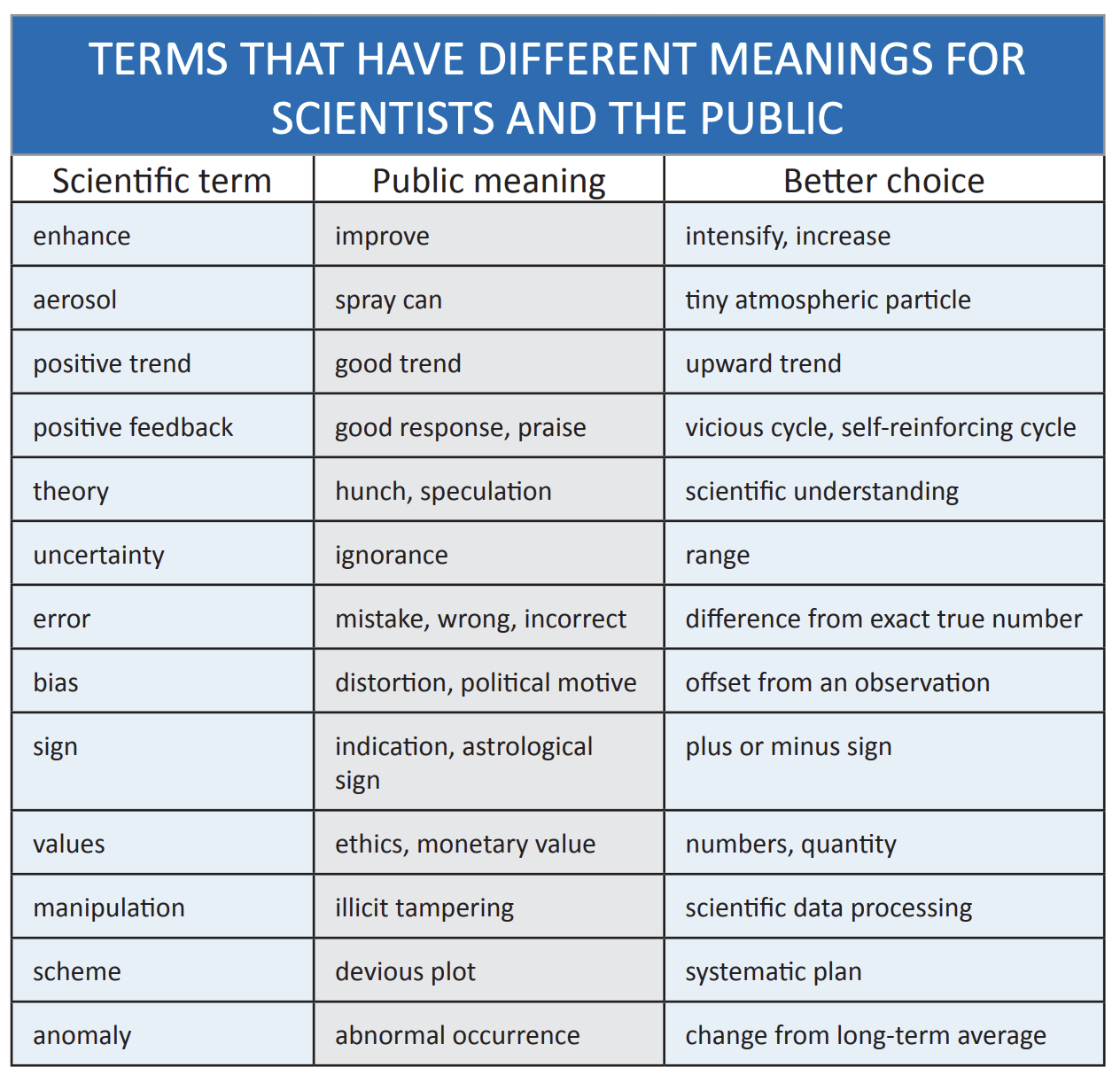 ARTE.TV – dokumentární filmy s titulkami
TedTalks
Vedavyzkum.cz


ClimateTalk: Science and Solutions | Susan Joy Hassol | TEDxUMontana  https://www.youtube.com/watch?v=V-tEmE85QDE : Jak komunikovat vědu (klimatické změny) s širokou veřejností, zejména jak odborníci a veřejnost používají stejná slova, ale pro každou skupinu to znamená něco jiného. 
https://ncics.org/ncics/pdfs/events/comm-avl/Susan%20Joy%20Hassol%20list%20of%20words.pdf
ROzhovor
Druhy rozhovoru
Podle průběhu:
Osobní
Korespondenční
Videohovor

Druhy výstupu rozhovoru:
Psaný
Video
Podcast
…
Příprava na rozhovor
Domluva s respondentem (Kdy, kde, jaké téma, jak dlouho bude rozhovor trvat a kde hovor budete publikovat) 
Kdo je cílová skupina? 
Zjistit si o respondentovi informace: 
Kdo to je?
co dělal a dělá? (projekty, publikace, studium…)
 zda náhodou neexistuje rozhovor na podobné téma
 Vytvořit otázky formátem příběhu (nemusí být po sobě):
Okruhy:
Začátek – neznámé
Průběh – odkrývat neznámé, doplňovat informace
Konec – rozuzlení, výsledek, poučení
Formální stránka otázek:  
Vyhnout se tzv. uzavřeným otázkám, na které se dá odpověď pouze ano nebo ne.  Vytvářejte tzv. otevřené otázky na které se musí odpověď, alespoň jednou větou. 
Pužívejte spíše “JAK” než “proč”
Vyhněte se otázkám, které nutí respondenta odpovídat za někoho jiného
Zajistěte si diktafon
okamžik před rozhovorem
Místo
Nálada 
Funguje Vám diktafon?
Rozhovor
Nahráváte? 
Pište si poznámky
Při rozhovoru: 
Budťe příjemní, vytvořte příjemnou atmosféru
držte se cíle
dobře poslouchejte a doptávejte se. Nedržte se striktně seznamu otázek. Reagujte na odpovědi respondenta a pak se můžete zase vrátit ke svým připraveným otázkám
soustřeďte se plně na respondenta a mějte o něj zájem 
Nesnažte se respondenta tlačit do potvrzení vašich vlastních názorů
Dejte respondentovi čas na odpověď
Výstup (časově náročnější než samotný rozhovor)
Podcast 
Video
Článek formou:
otázky a odpovědi
příběhu se zakonponovanými citacemi (Vy vyprávíte)
příbehu s citacemi mezi odstavci
z pohledu respondenta (1. osoba)
Textová úprava rozhovoru
Vaším úkolem je z mluveného slova udělat čtivý textem –>
Pokud se Vám to bude hodit, otázky můžete zpřeházet
Pokud se v některých otázkách budou informace opakovat, můžete je samozřejmě vynechat 
Vynechejte formální fráze na začátku rozhovoru (přivítání, oslovení…)
Taktéž je důležité zachovat osobnost dotazovaného
Struktura psaného rozhovoru
Titulek
Perex – informace o korespondentovi a k tématu rozhovoru
Rozhovor (+Mezitituly – rozdělují jednotlivé sekce otázek. Shrnují, co se čtenář dozvěděl před tím a co ho čeká. )
Závěr 
podle požadavků media, kde chcete článek publikovat
jména tvůrce/ů rozhovoru
doplňující informace
Příklady
https://vedavyzkum.cz
https://www.em.muni.cz
(https://www.em.muni.cz/veda-a-vyzkum/15560-urcita-mira-stresu-je-prospesna-tvrdi-libor-ustohal; https://www.em.muni.cz/veda-a-vyzkum/15334-studie-piti-alkoholu-u-deti-cim-driv-tim-vic-2)


Záznam rozhovoru:
https://plus.rozhlas.cz/host-studia-leonardo-archeolog-jiri-machacek-6602561
Skupinový úkol
Rozhovor:
Rozhovor s Mgr. Gajane Achverdjanovou na téma:  Bezcenné předměty každodenního života? Hřebeny jako skryté poklady pozdní antiky (https://www.muni.cz/vyzkum/projekty/54707, https://www.phil.muni.cz/aktuality/casto-si-vybiram-temata-ktera-vypadaji-na-prvni-pohled-nedulezite )
Rozhovor s Mgr. Gajane Achverdjanovou na téma: ČT ART – Umění minulosti/Umění dneška. Jak zpracovat vědecké otázky ve stravitelné formě pro širokou veřejnost (https://art.ceskatelevize.cz/tema/umeni-minulosti-otazky-dneska)
Rozhovor s Mgr. Art Kristýnou Smrčkovou: Objekt na pomezí grafiky, knihy a mapy. Interpretace knihy Neviditelná města od Itali Calvino. (Rozměry objektu: 120x380 cm, složený 11x16 cm. 2017, Suchá jehla z hliníkového plechu, tetrapaku a folie. Tisk na netkanou textilii)
Vytvořte 5–10 otázek
Vyberte jednoho zástupce skupiny, který bude vést rozhovor
Soubor otázek mi pošlete od každé skupiny do neděle 26.2. 2023